English

Grade III
Sreenithi.S
Collective nouns
A collective noun is a naming word used to refer to a group or number of animals, people or things.
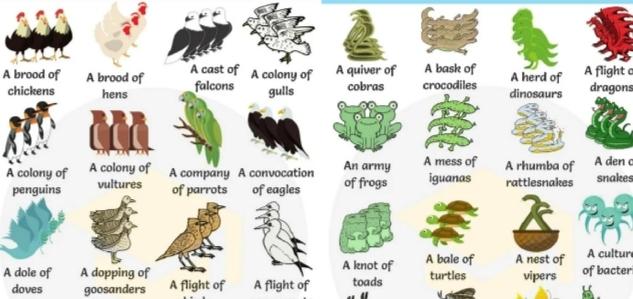 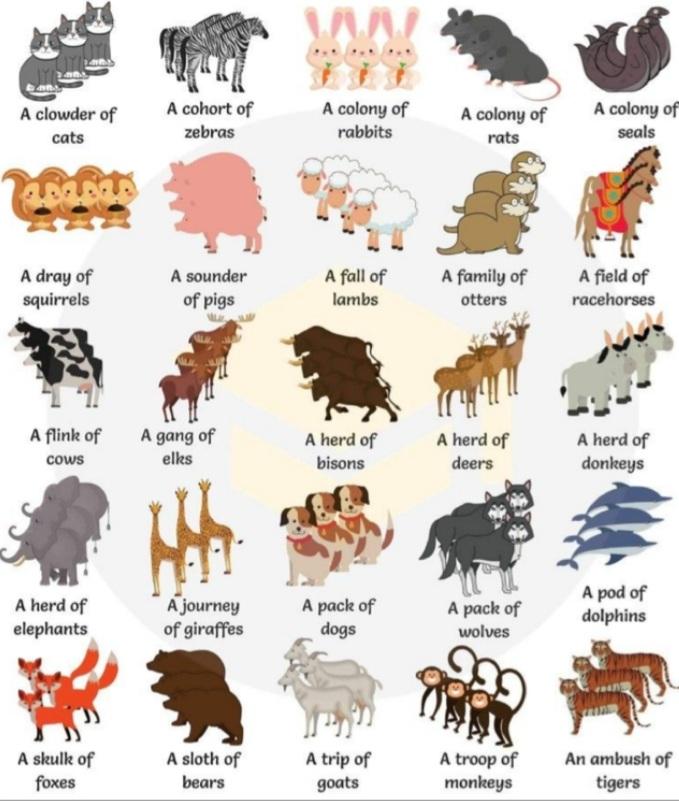 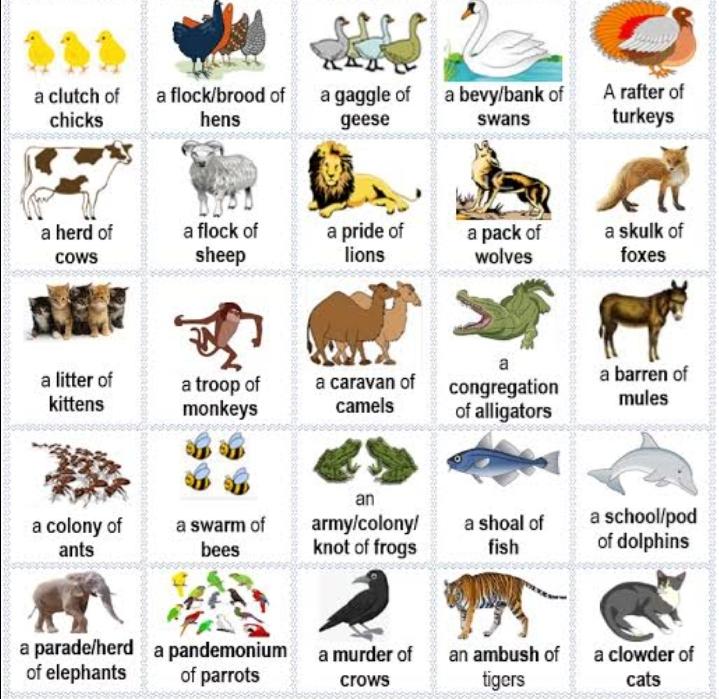 Thank you